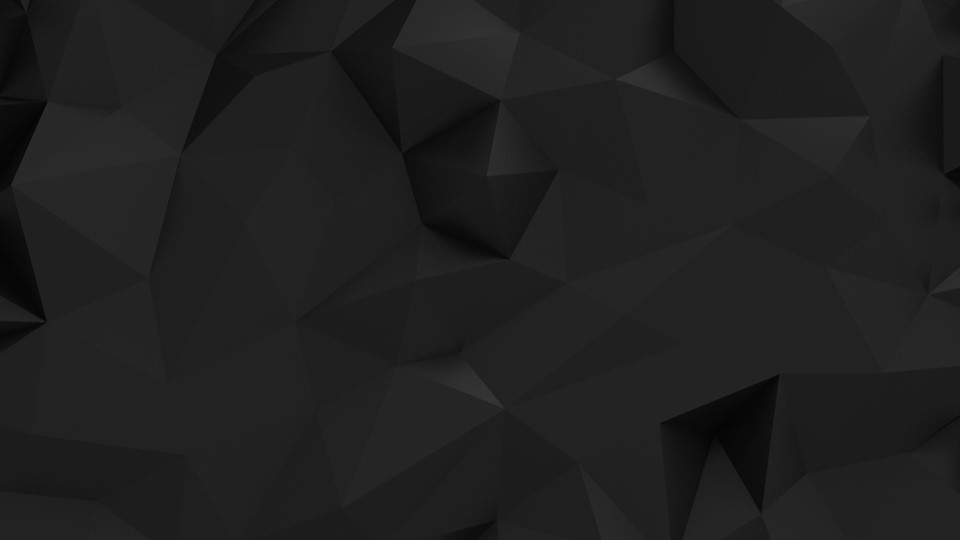 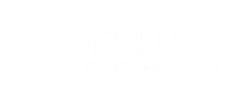 201
4
5
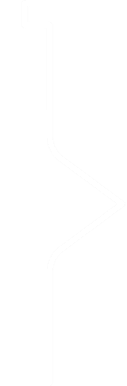 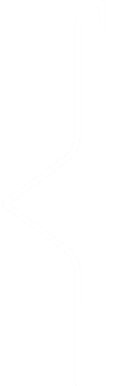 POWERPIONT
适用于年终、总结、汇报及相关类别演示
目录
1.点击添加标题
2.点击添加标题
3.点击添加标题
4.点击添加标题
Add a title
Add a title
Add a title
Add a title
CONTENTS
目录
1.点击添加标题
2.点击添加标题
3.点击添加标题
4.点击添加标题
Add a title
Add a title
Add a title
Add a title
CONTENTS
点击添加标题
Add a title
1.点击添加标题
上海锐普广告有限公司是中国第一家精品PPT设计机构。拥有国内顶尖的PPT制作技术、顶级的PPT设计团队，坚持精益求精、拒绝平庸的做事精神，帮助您实现美观、精致、严谨、动感的PPT展示效果，让您的PPT创造卓越价值
Add a title
RAPIDPPT, the leader of professional PPT designer in China. 
5years of making professional PPT, 500 case studies for the classical PPT, make sure you will be satisfied. 
RAPIDPPT differs from the traditional production model, and create a new PPT experience.
01
02
点击添加内容
Add a tittle
1.点击添加标题
Add a title
03
04
点击添加内容
点击添加内容
点击添加内容
Add a tittle
Add a tittle
Add a tittle
拥有国内顶尖的PPT制作技术、顶级的PPT设计团队， 坚持精益求精、拒绝平庸的做事精神，帮助您实现美观、精致、严谨、动感的PPT展示效果，让您的PPT创造卓越价值
RAPIDPPT differs from the traditional production model, and create a new PPT experience.
拥有国内顶尖的PPT制作技术、顶级的PPT设计团队， 坚持精益求精
拥有国内顶尖的PPT制作技术、顶级的PPT设计团队， 坚持精益求精
拥有国内顶尖的PPT制作技术、顶级的PPT设计团队， 坚持精益求精
拥有国内顶尖的PPT制作技术、顶级的PPT设计团队， 坚持精益求精
1.点击添加标题
Add a title
RAPIDPPT differs from the traditional production model, and create a new PPT experience.
RAPIDPPT differs from the traditional production model, and create a new PPT experience.
RAPIDPPT differs from the traditional production model, and create a new PPT experience.
RAPIDPPT differs from the traditional production model, and create a new PPT experience.
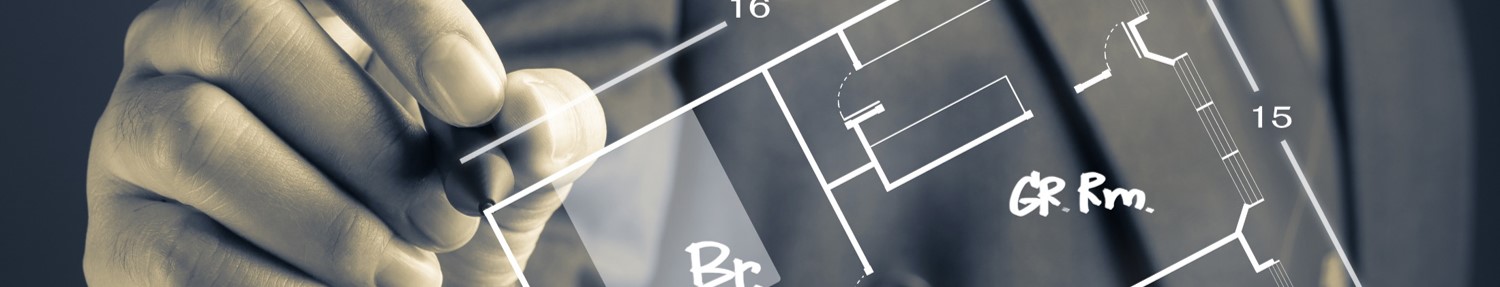 1.点击添加标题
Add a title
2.帮助您实现美观、精致、严谨、动感的PPT展示效果，让您的PPT创造卓越价值
1.拥有国内顶尖的PPT制作技术、顶级的PPT设计团队，坚持精益求精、拒绝平庸的做事精神
1.RAPIDPPT differs from the traditional production model, and create a new PPT experience.
2.RAPIDPPT differs from the traditional production model, and create a new PPT experience.
点击添加标题
点击添加标题
Add a title
1.点击添加标题
Add a title
上海锐普广告有限公司是中国第一家精品PPT设计机构。拥有国内顶尖的PPT制作技术、顶级的PPT设计团队，坚持精益求精、拒绝平庸的做事精神，帮助您实现美观、精致、严谨、动感的PPT展示效果，让您的PPT创造卓越价值
5years of making professional PPT, 500 case studies for the classical PPT, make sure you will be satisfied. ……RAPIDPPT differs from the traditional production model, and create a new PPT experience.
01
拥有国内顶尖的PPT制作技术、顶级的PPT设计团队，坚持精益求精、拒绝平庸的做事精神，帮助您实现美观、精致、严谨、动感的PPT展示效果，让您的PPT创造卓越价值
1.点击添加标题
Add a title
02
拥有国内顶尖的PPT制作技术、顶级的PPT设计团队，坚持精益求精、拒绝平庸的做事精神，帮助您实现美观、精致、严谨、动感的PPT展示效果，让您的PPT创造卓越价值
03
拥有国内顶尖的PPT制作技术、顶级的PPT设计团队，坚持精益求精、拒绝平庸的做事精神，帮助您实现美观、精致、严谨、动感的PPT展示效果，让您的PPT创造卓越价值
上海锐普广告有限公司是中国第一家精品PPT设计机构。拥有国内顶尖的PPT制作技术、顶级的PPT设计团队，坚持精益求精、拒绝平庸的做事精神，帮助您实现美观、精致、严谨、动感的PPT展示效果，让您的PPT创造卓越价值
点击添加内容
点击添加标题
Add a title
1.点击添加标题
Add a title
5years of making professional PPT, 500 case studies for the classical PPT, make sure you will be satisfied. ……RAPIDPPT differs from the traditional production model, and create a new PPT experience.
点击添加内容
?
点击添加内容
上海锐普广告有限公司是中国第一家精品PPT设计机构。拥有国内顶尖的PPT制作技术、顶级的PPT设计团队，坚持精益求精、拒绝平庸的做事精神，帮助您实现美观、精致、严谨、动感的PPT展示效果，让您的PPT创造卓越价值
RAPIDPPT, the leader of professional PPT designer in China. 
5years of making professional PPT, 500 case studies for the classical PPT, make sure you will be satisfied. ……RAPIDPPT differs from the traditional production model, and create a new PPT experience.
1.点击添加标题
Add a title
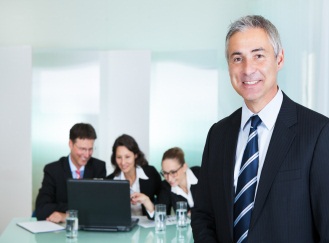 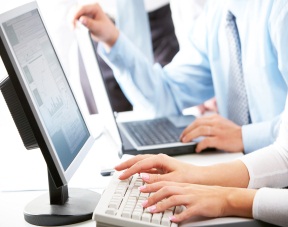 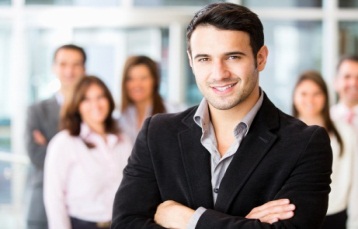 1.点击添加标题
Add a title
上海锐普广告有限公司是中国第一家精品PPT设计机构。拥有国内顶尖的PPT制作技术、顶级的PPT设计团队，坚持精益求精、拒绝平庸的做事精神，帮助您实现美观、精致、严谨、动感的PPT展示效果，让您的PPT创造卓越价值
RAPIDPPT, the leader of professional PPT designer in China. 
5years of making professional PPT, 500 case studies for the classical PPT, make sure you will be satisfied. 
RAPIDPPT differs from the traditional production model, and create a new PPT experience.
Add a title
Add a title
1
1.点击添加标题
Add a title
RAPIDPPT differs from the traditional production model, and create a new PPT experience.
2
1.点击添加标题
2.点击添加标题
拥有国内顶尖的PPT制作技术、顶级的PPT设计团队，坚持精益求精
拥有国内顶尖的PPT制作技术、顶级的PPT设计团队，坚持精益求精
RAPIDPPT differs from the traditional production model, and create a new PPT experience.
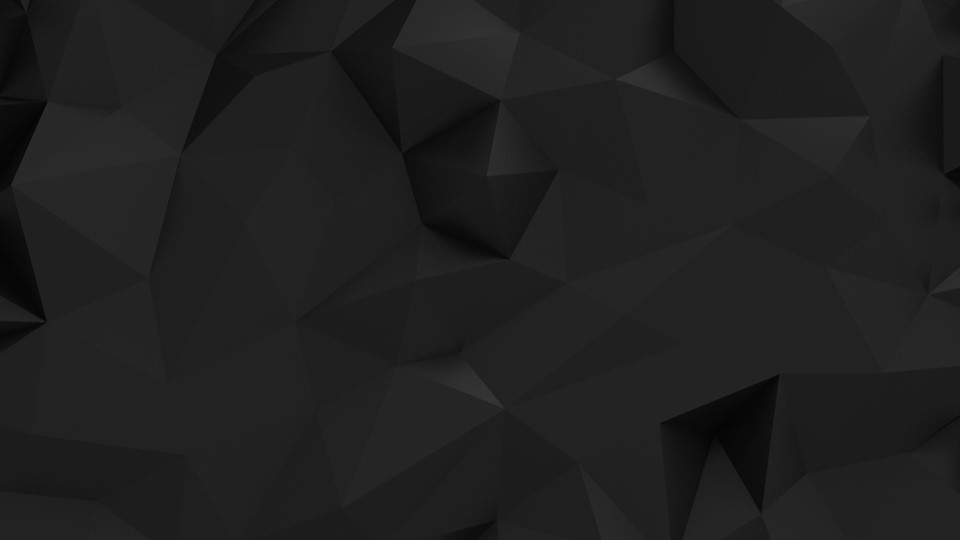 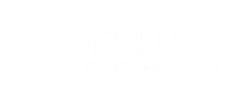 201
5
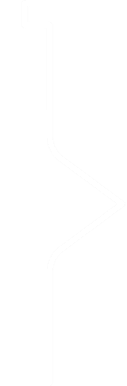 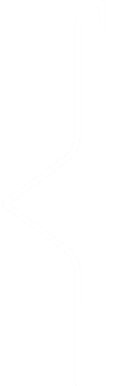 THANKYOU
谢谢观看